Моя дружная семья
Смолина Анастасия
детский сад №10 “Сказка”
Группа “Зайчата”
Воспитатель Киселева Наталья Валентиновна
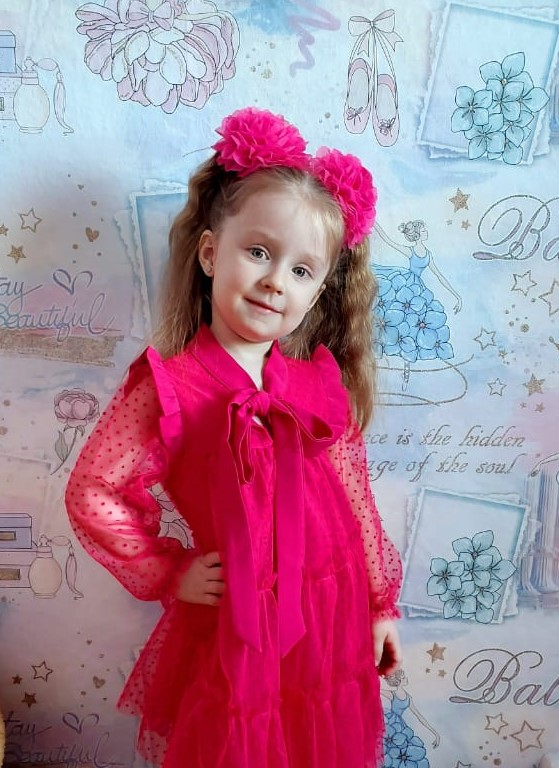 Здравствуйте, меня зовут Настя. 
Я люблю играть, развиваться. Посещаю детский садик. Занимаюсь в спортивной секции гимнастикой и изучаю английский язык.
Я очень люблю свою семью!
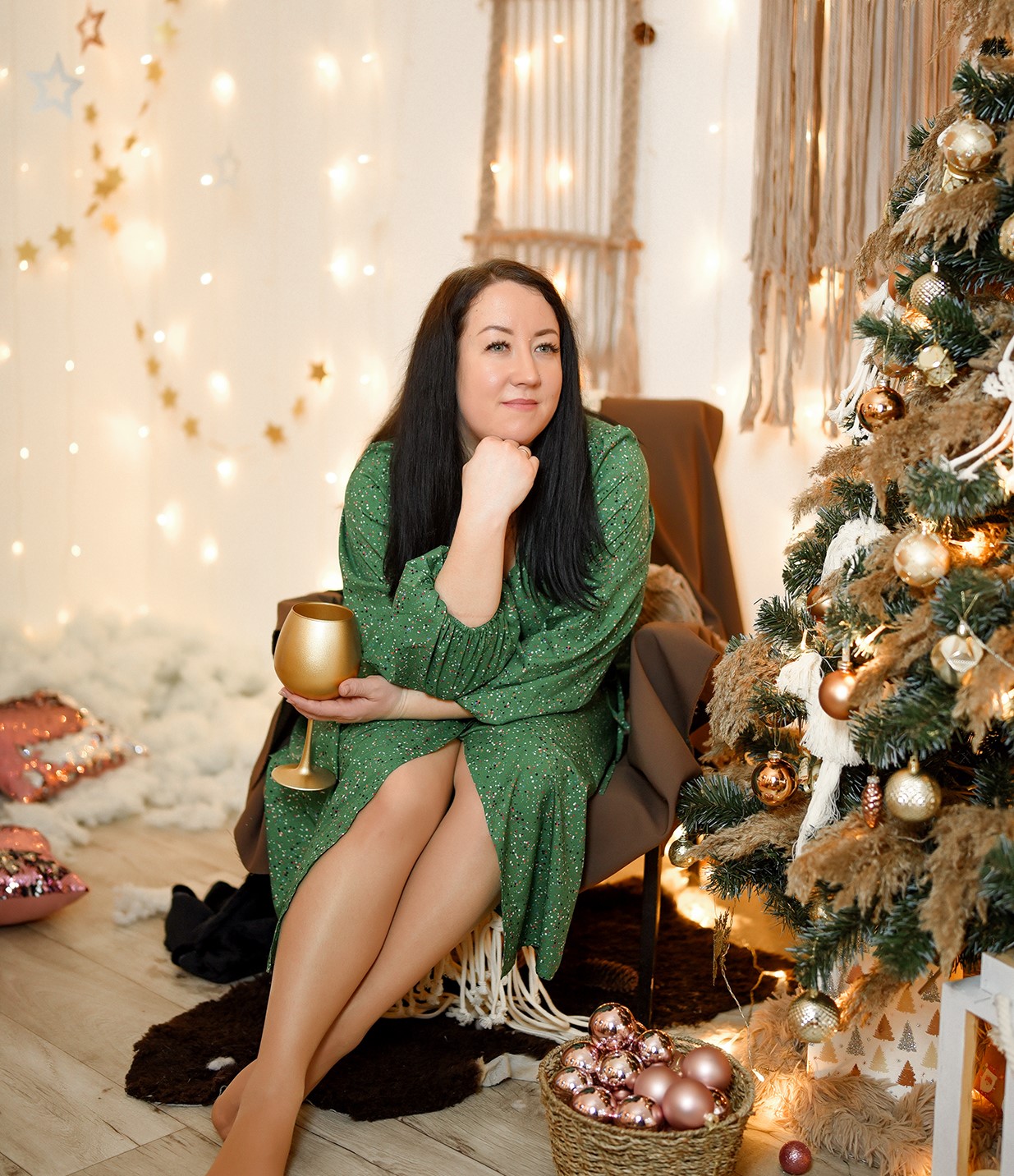 Это моя мама Аня. Она очень хорошая, заботливая и любит меня.
Мама работает “менеджером по персоналу” в компании “Додо Пицца” и домохозяйкой.
Мама любит готовить и каждые выходные дни балует нас разными вкусняшками.
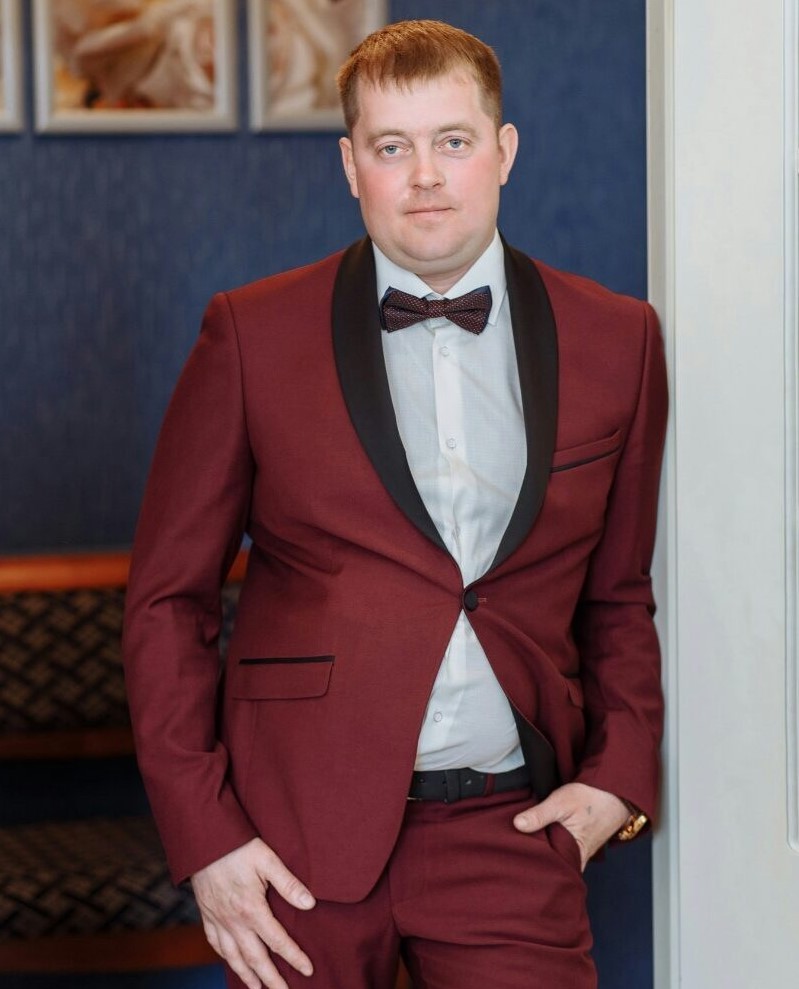 Это мой папа Серёжа. Он очень заботливый и самый лучший папа на свете.
Папа работает оператором на заводе “Юрма”. 
С папой очень весело и замечательно проводим вечера после садика.
Это наша дружная семья! 
                  Папа, мама , я!
         Мы очень любим друг друга
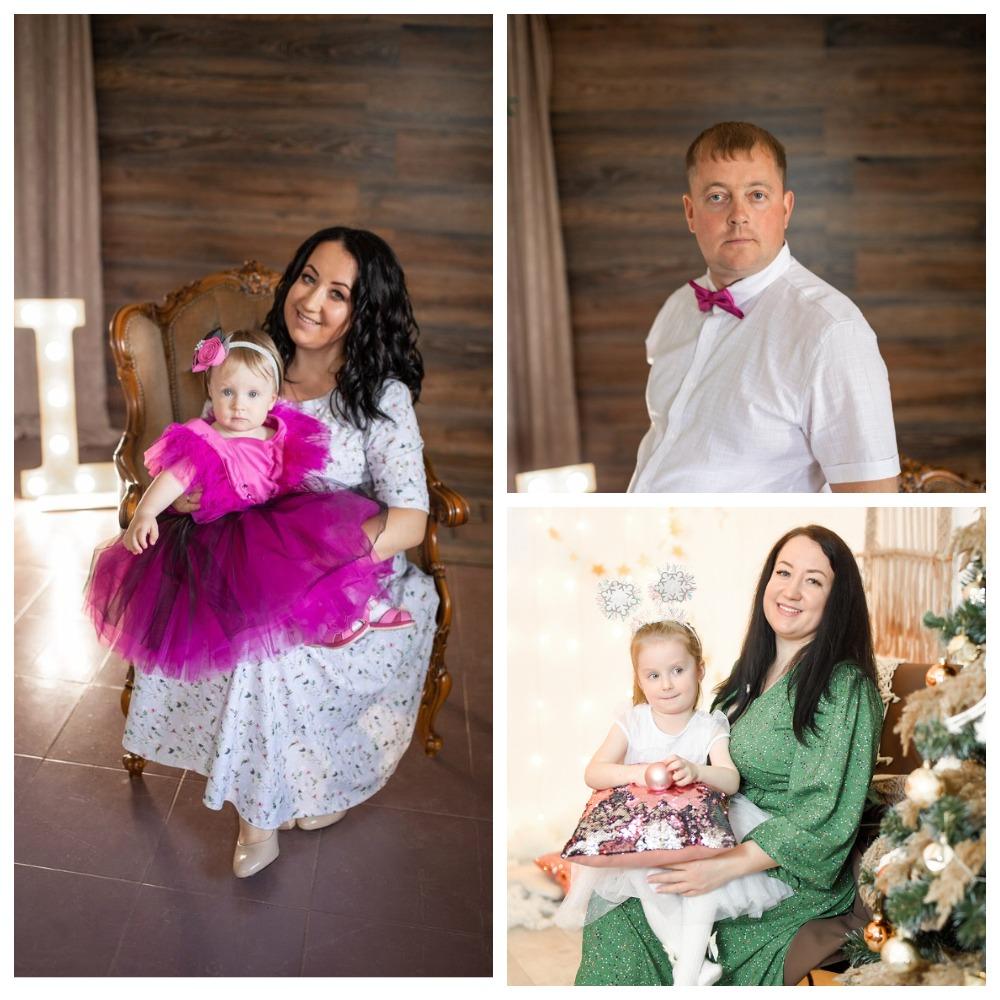 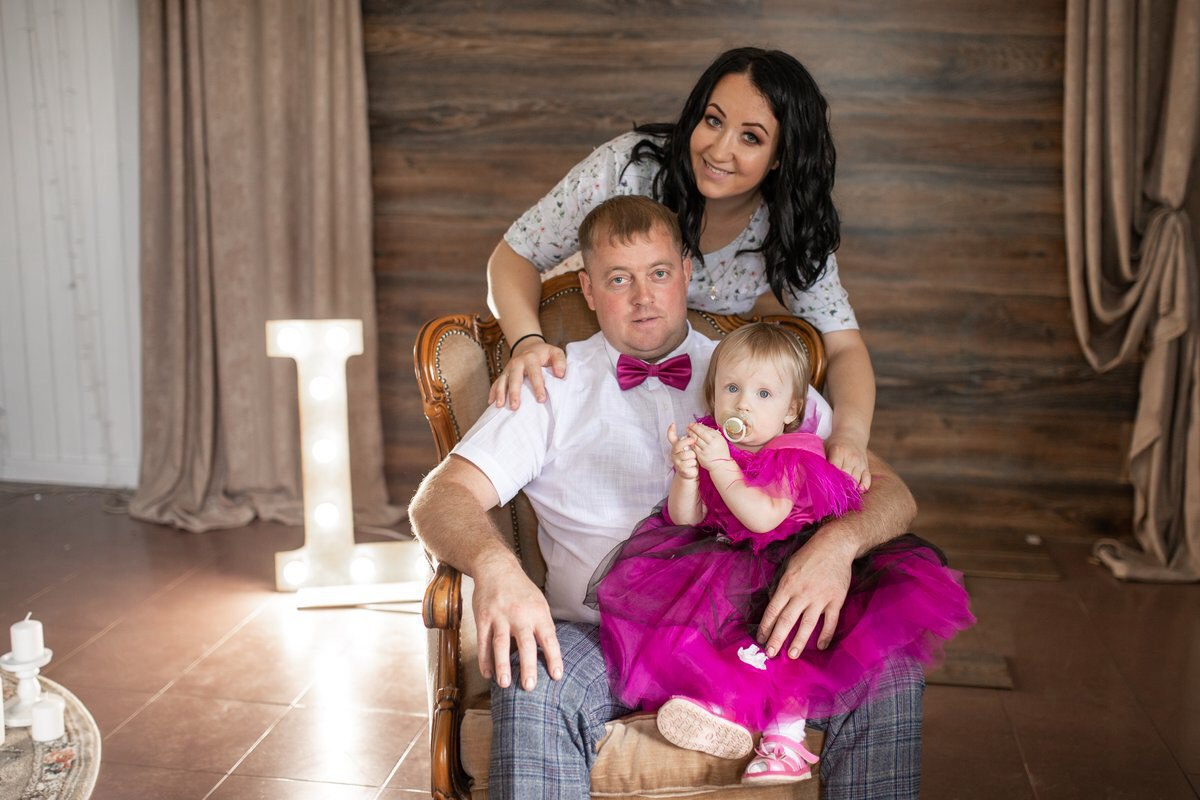